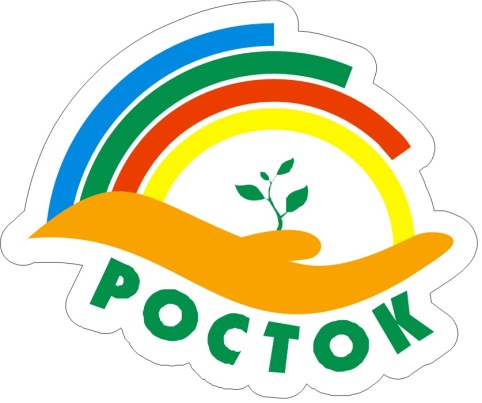 ОБЛАСТНОЕ ГОСУДАРСТВЕННОЕ УЧРЕЖДЕНИЕ СОЦИАЛЬНОГО ОБСЛУЖИВАНИЯ
«Братский детский дом-интернат для умственно отсталых детей»


СОЦИАЛЬНЫЙ ПРОЕКТ 
«Я ПОЗНАЮ РОДНУЮ СТРАНУ»



Автор: 
Заведующий отделением
Социальной реабилитации молодых инвалидов
Хвостов Олег Михайлович
Соавтор:
Социальный педагог 
Никитина Надежда Анатольевна
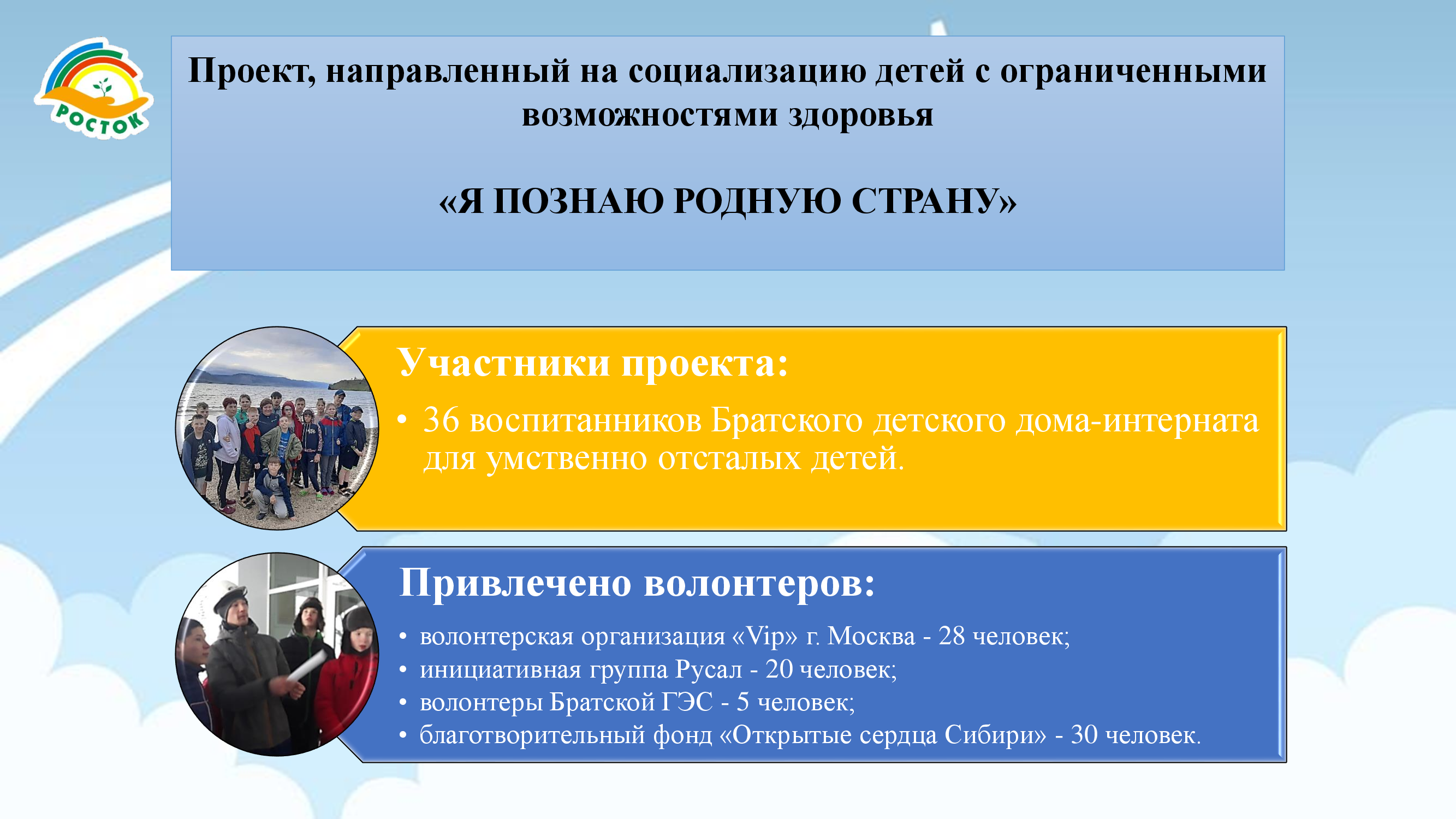 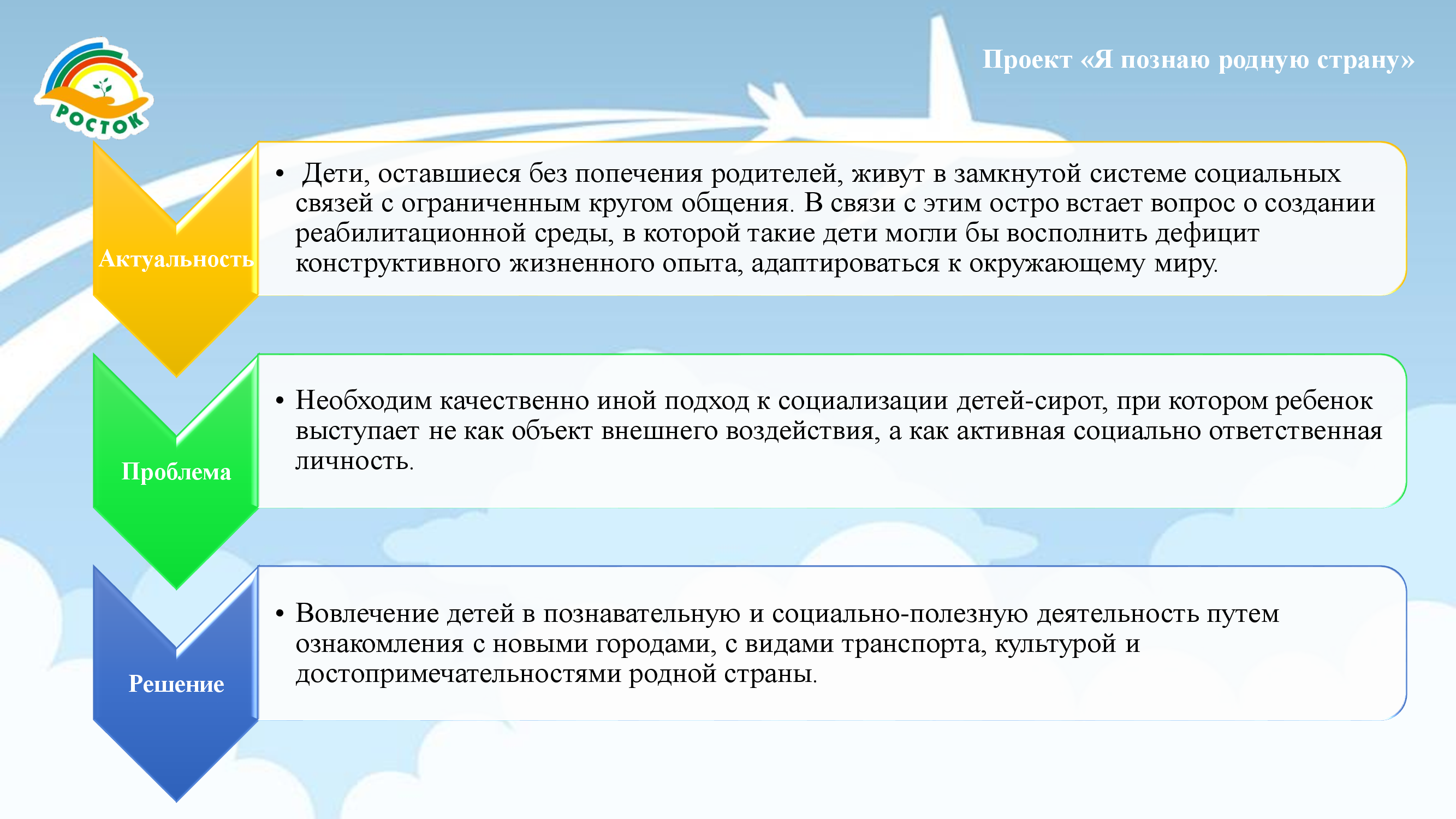 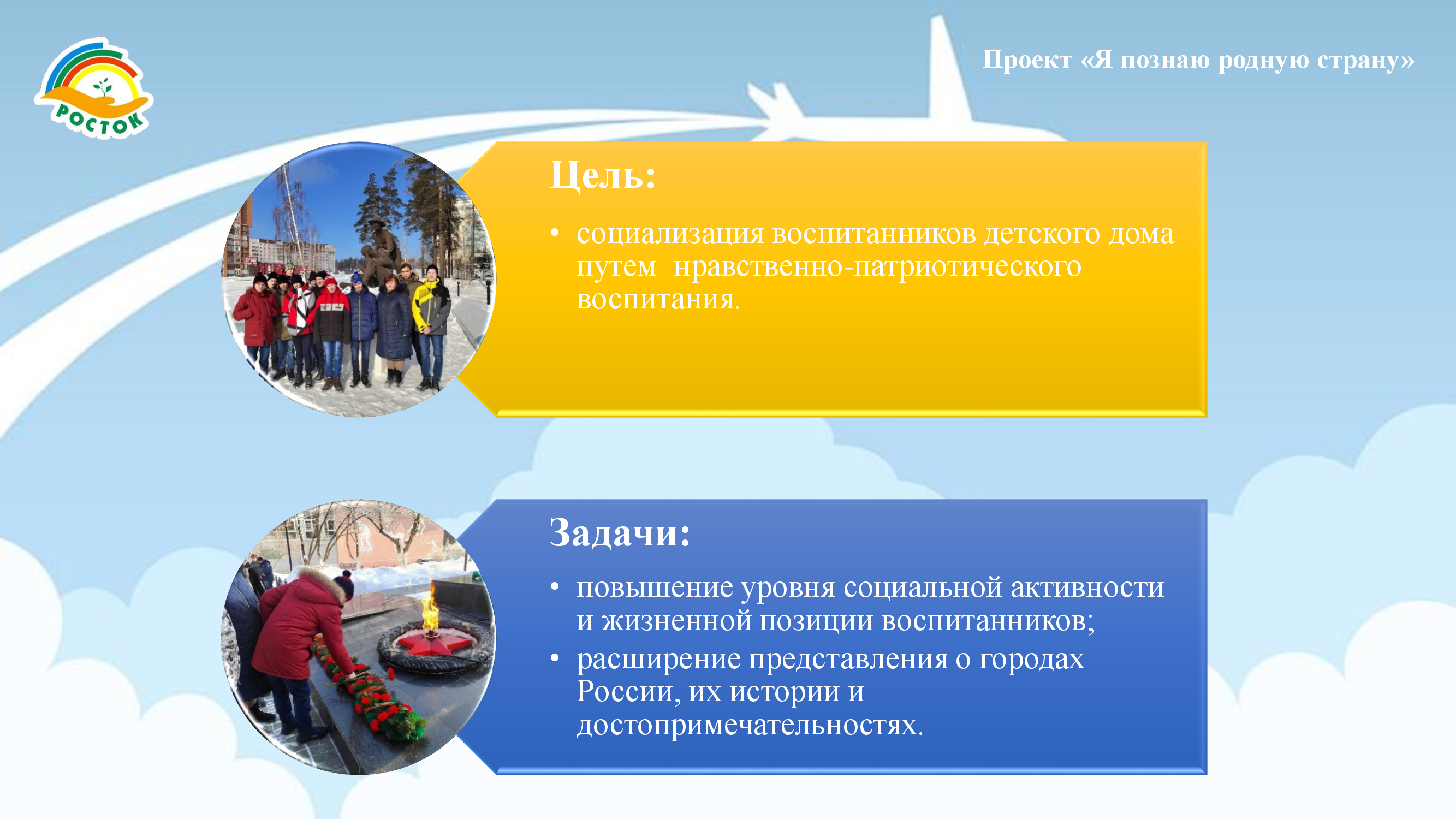 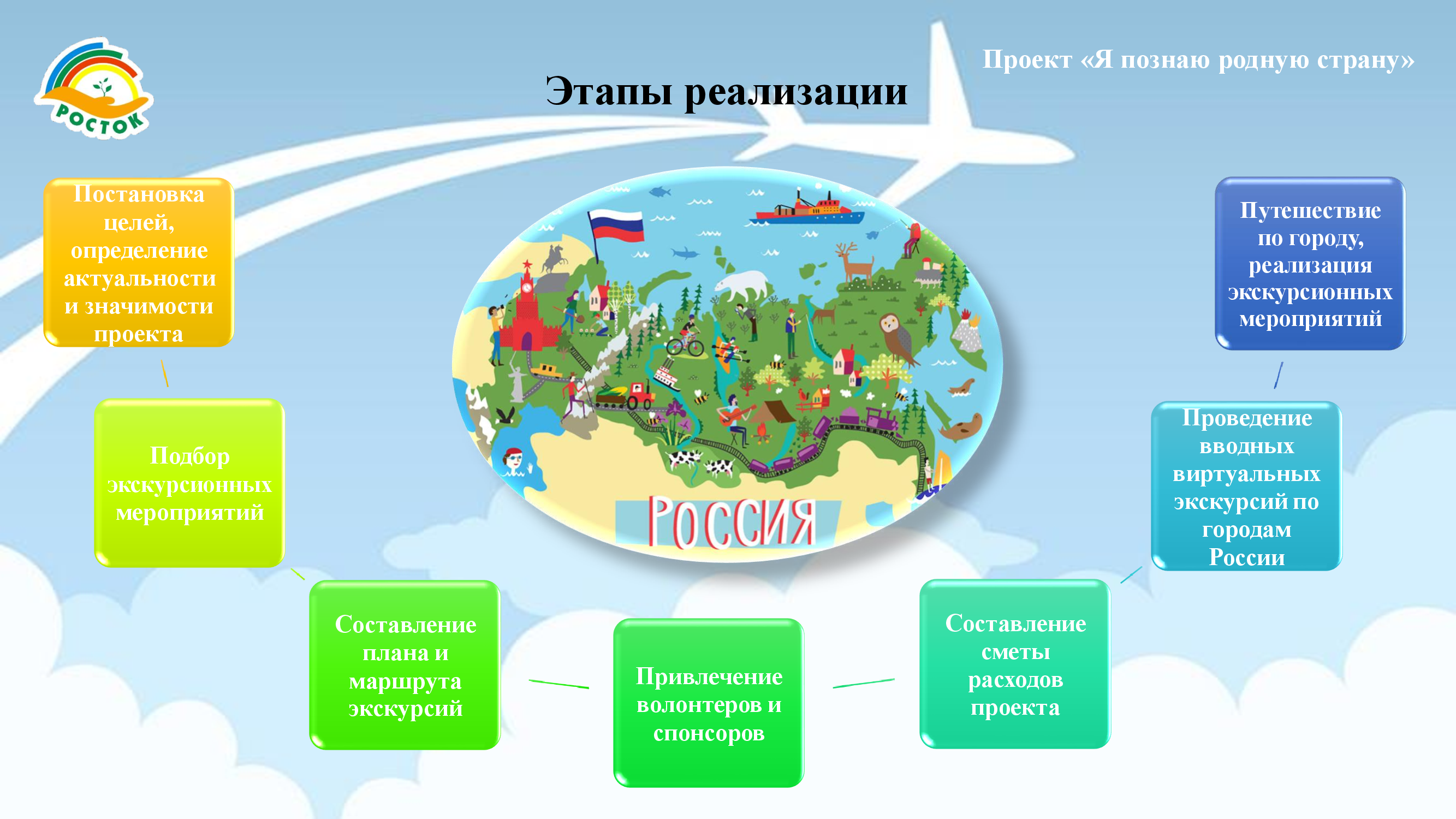 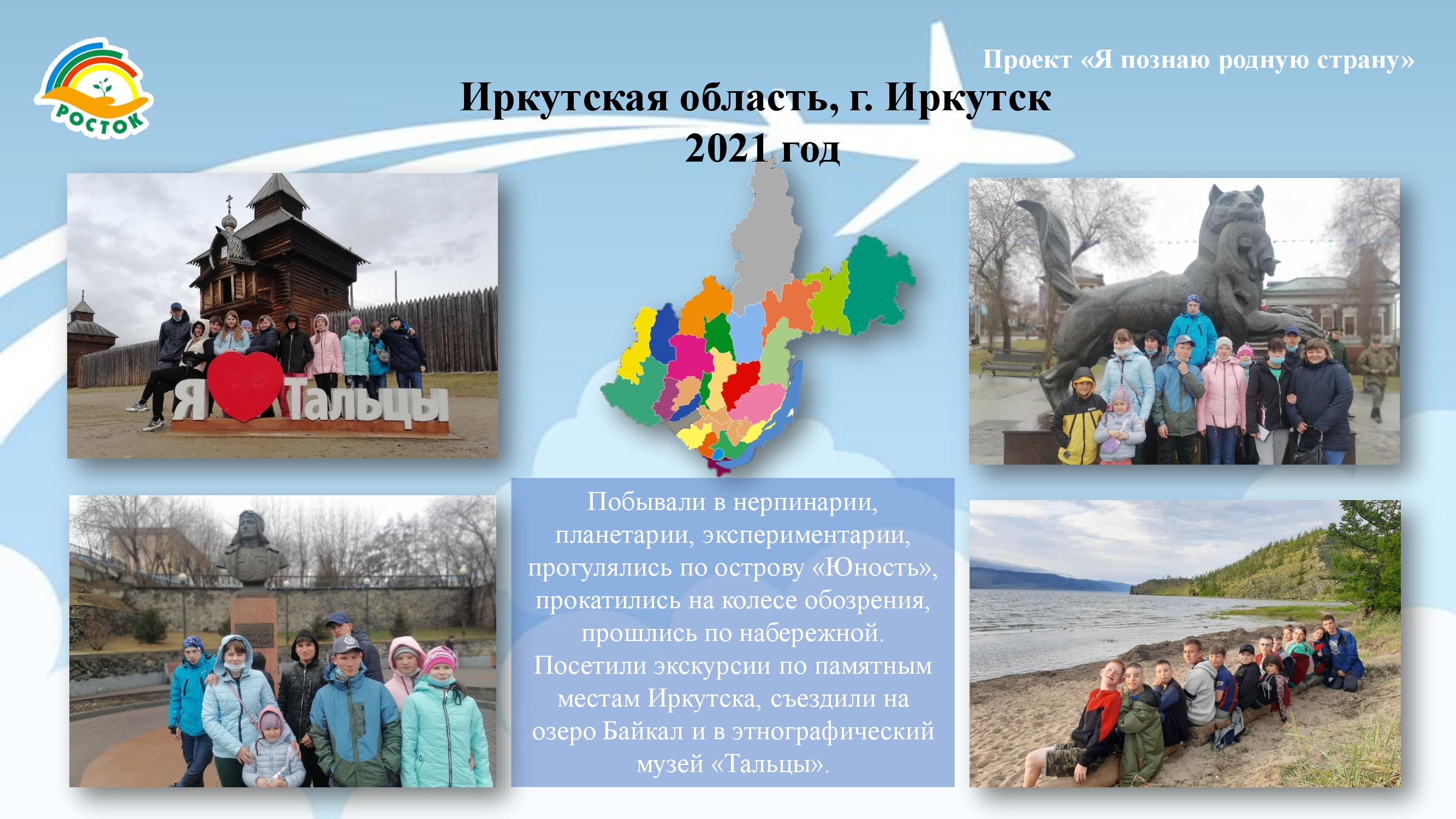 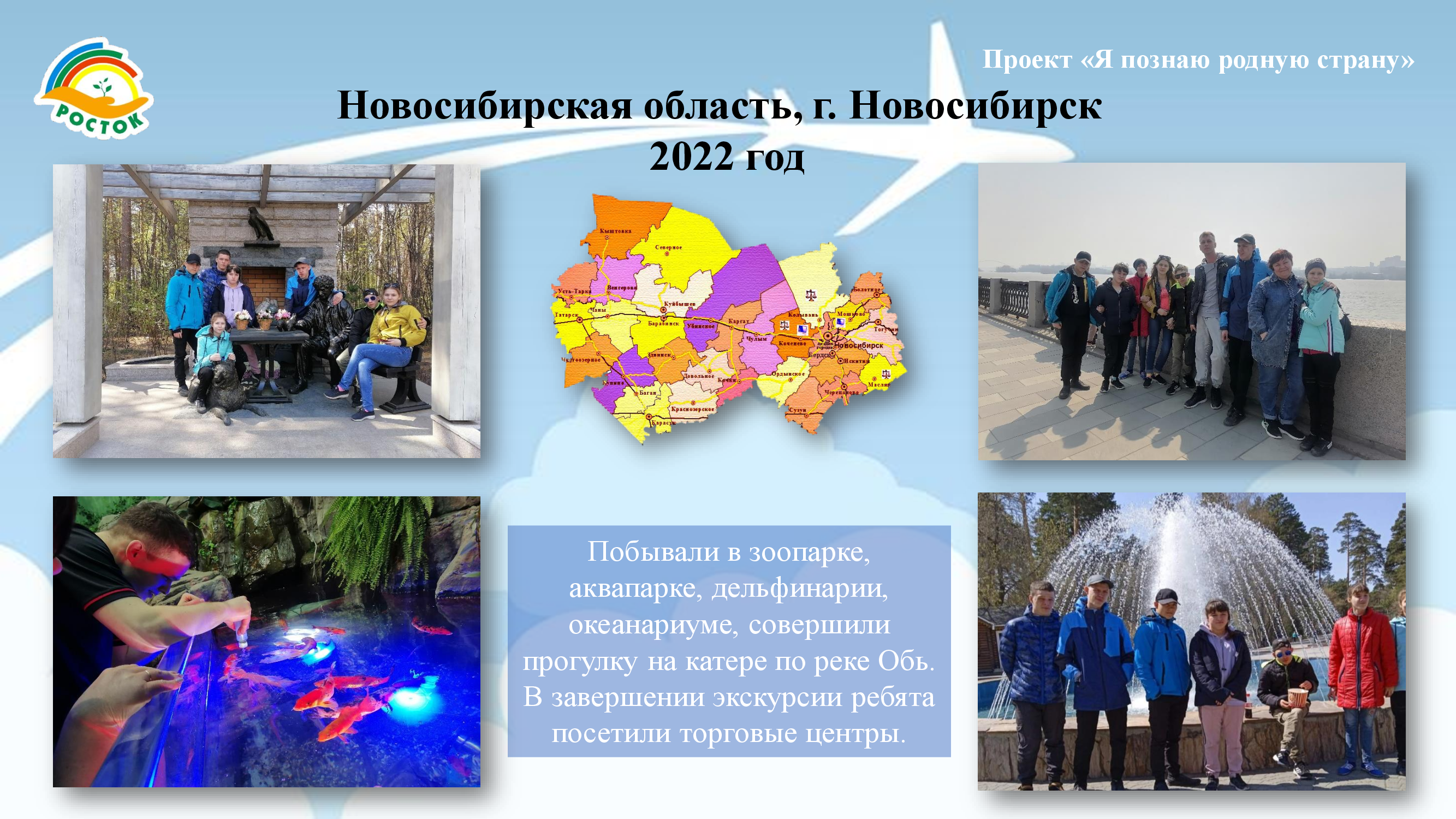 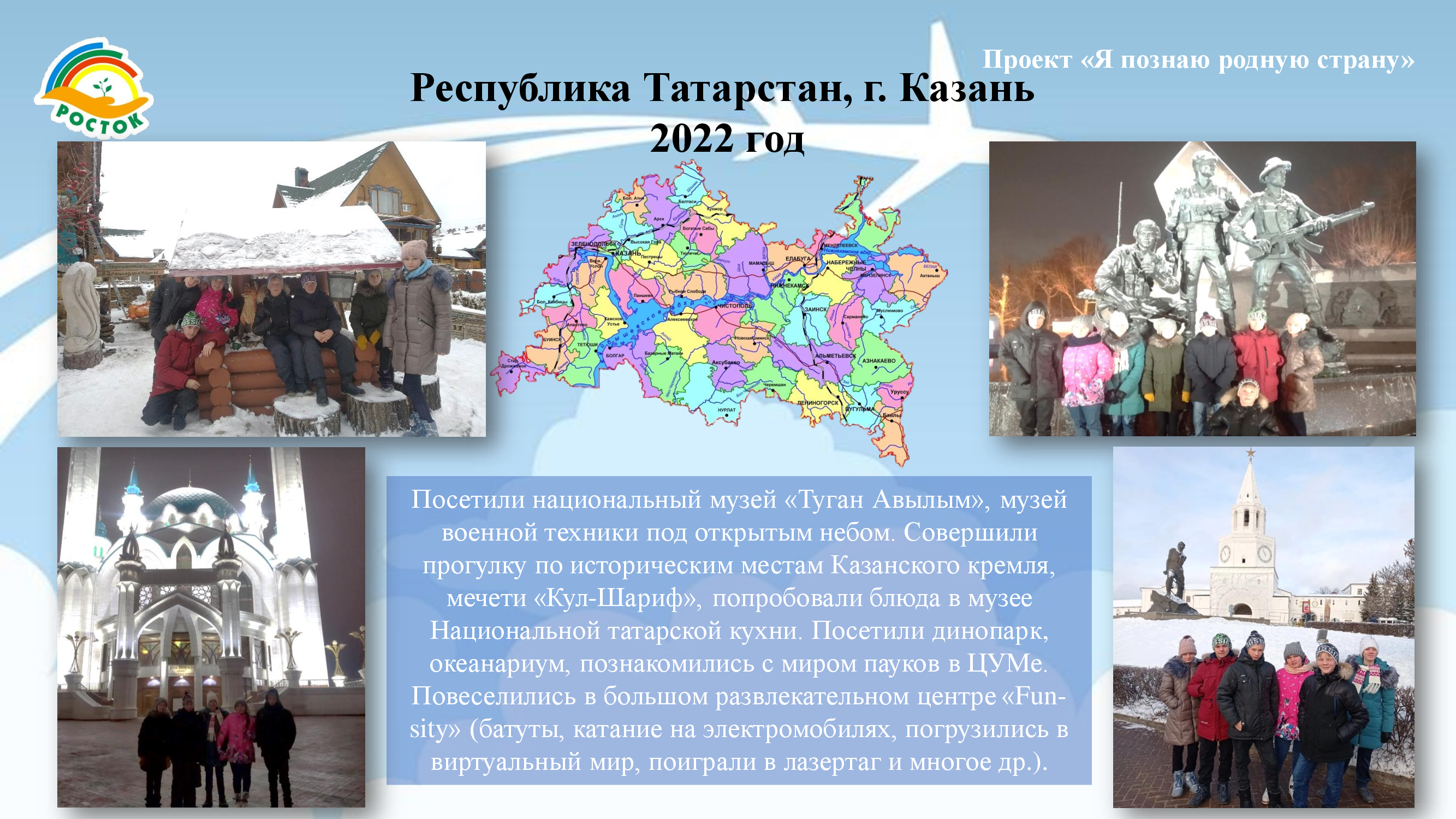 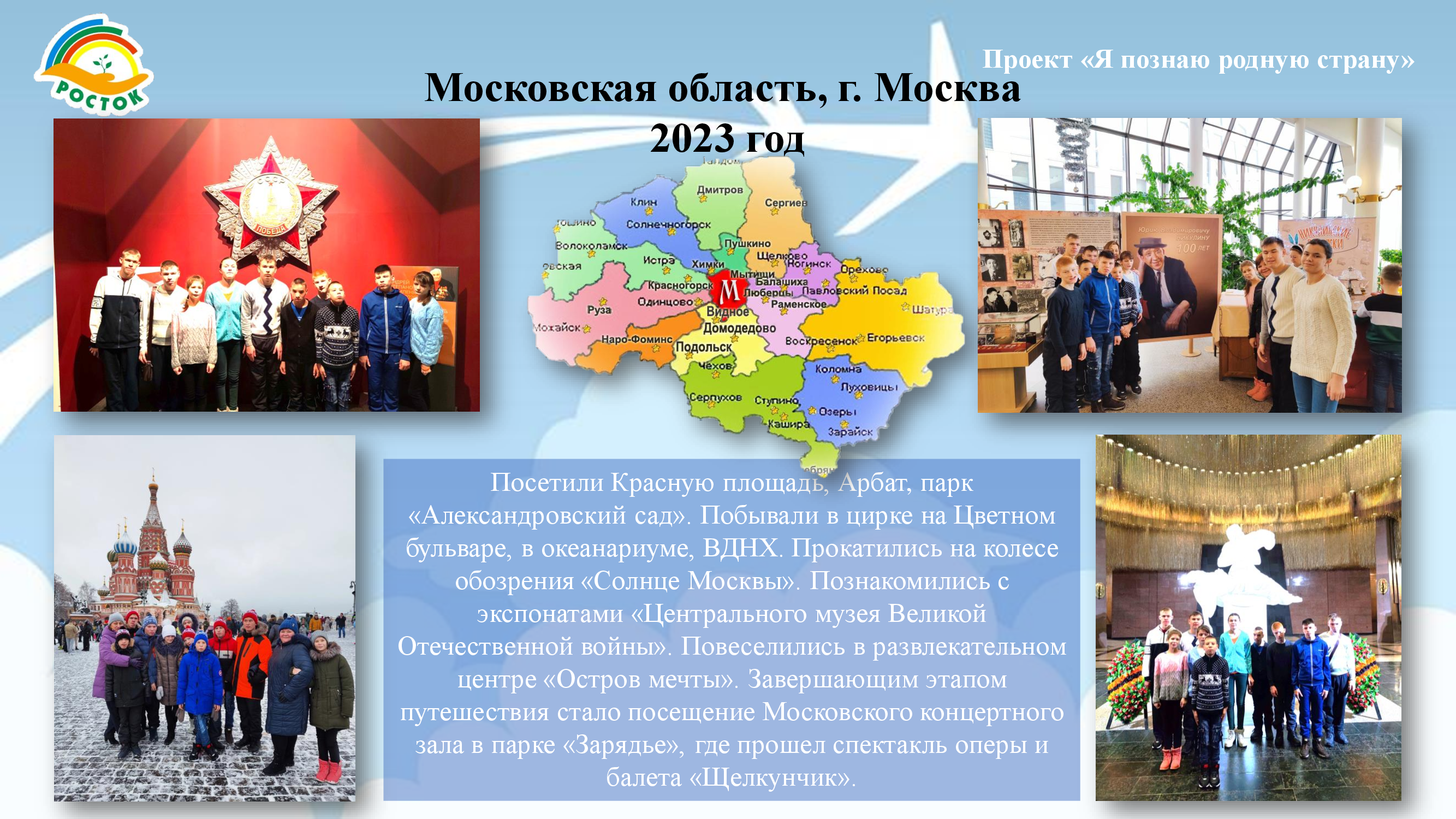 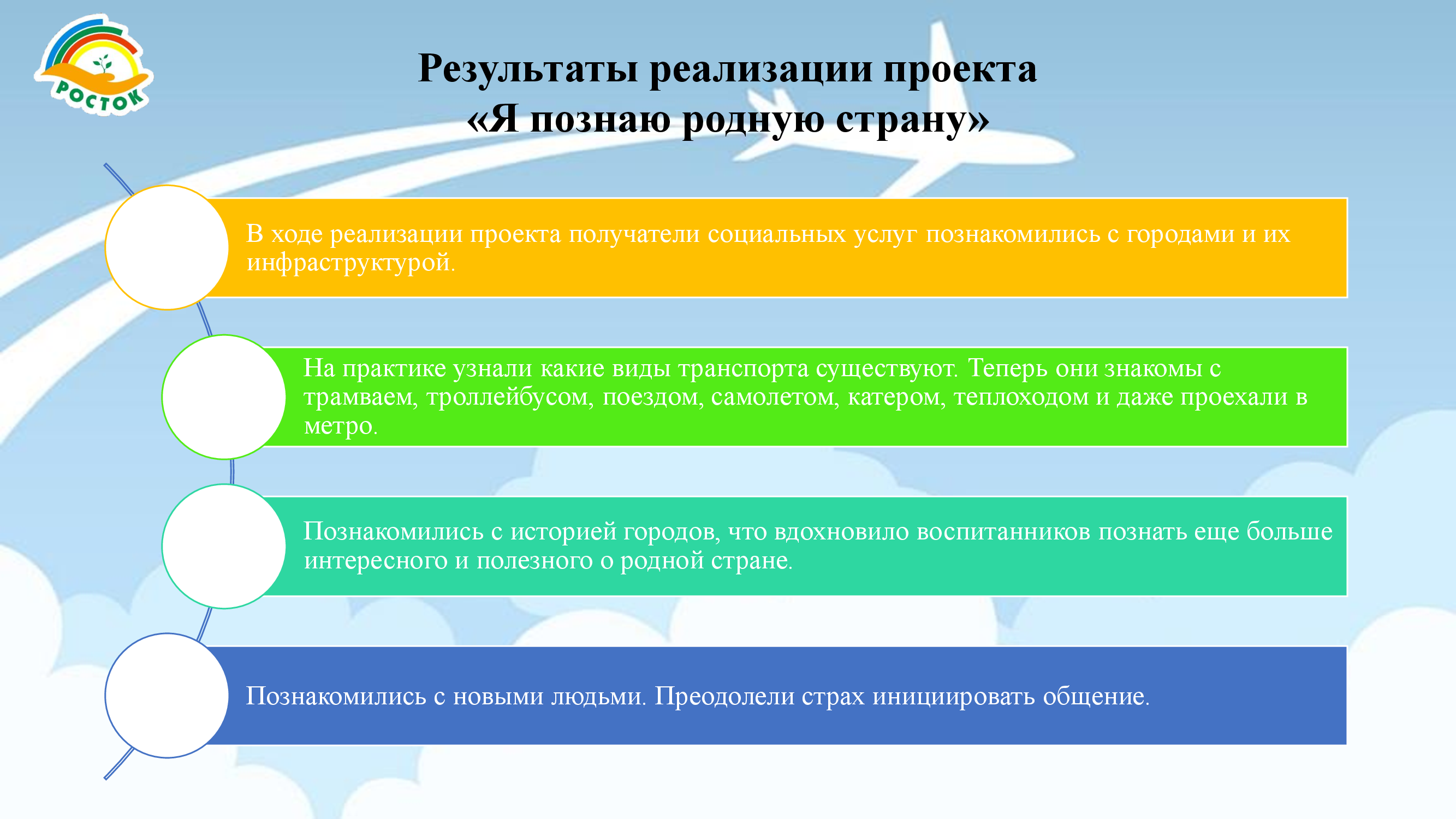 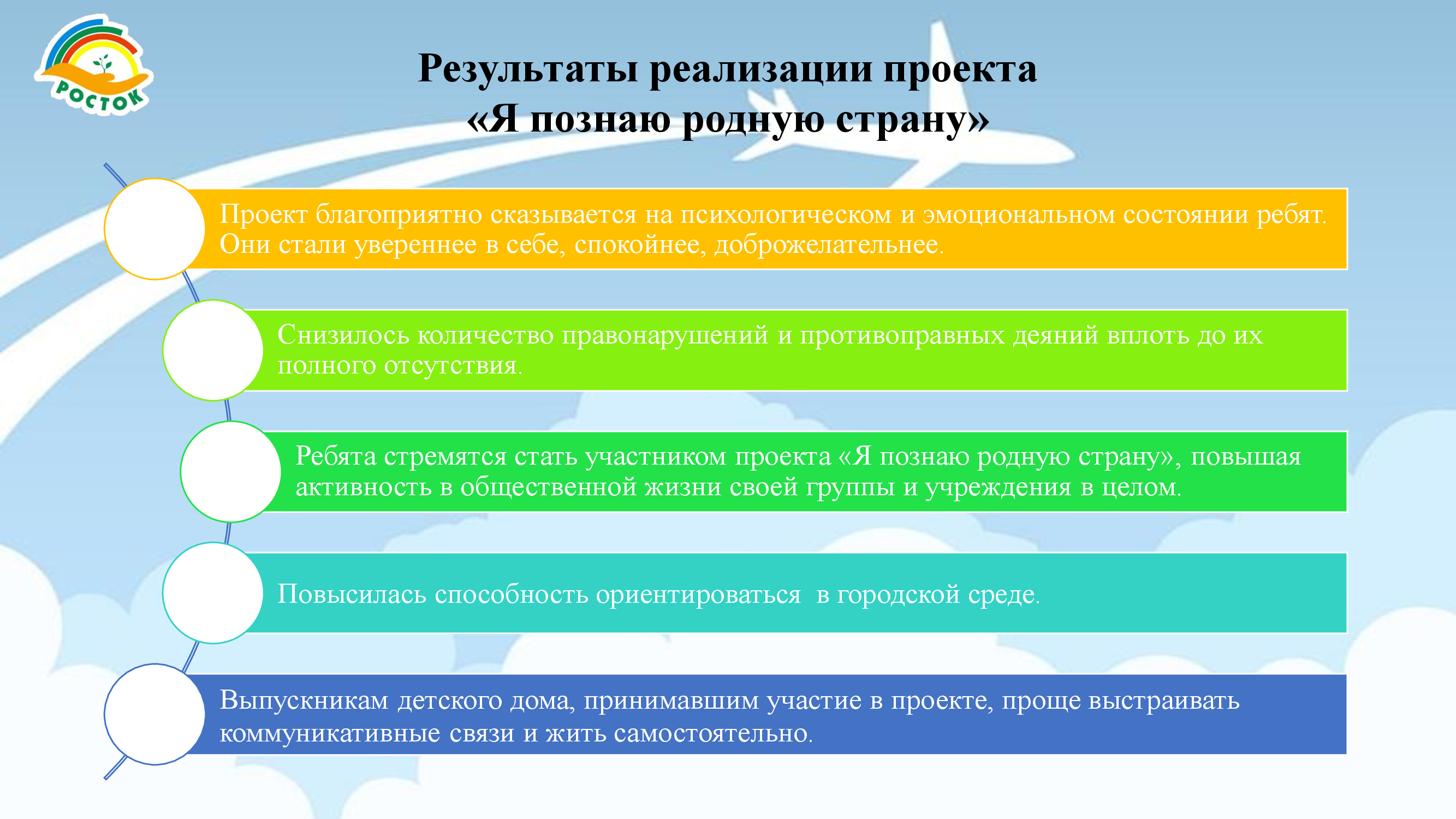 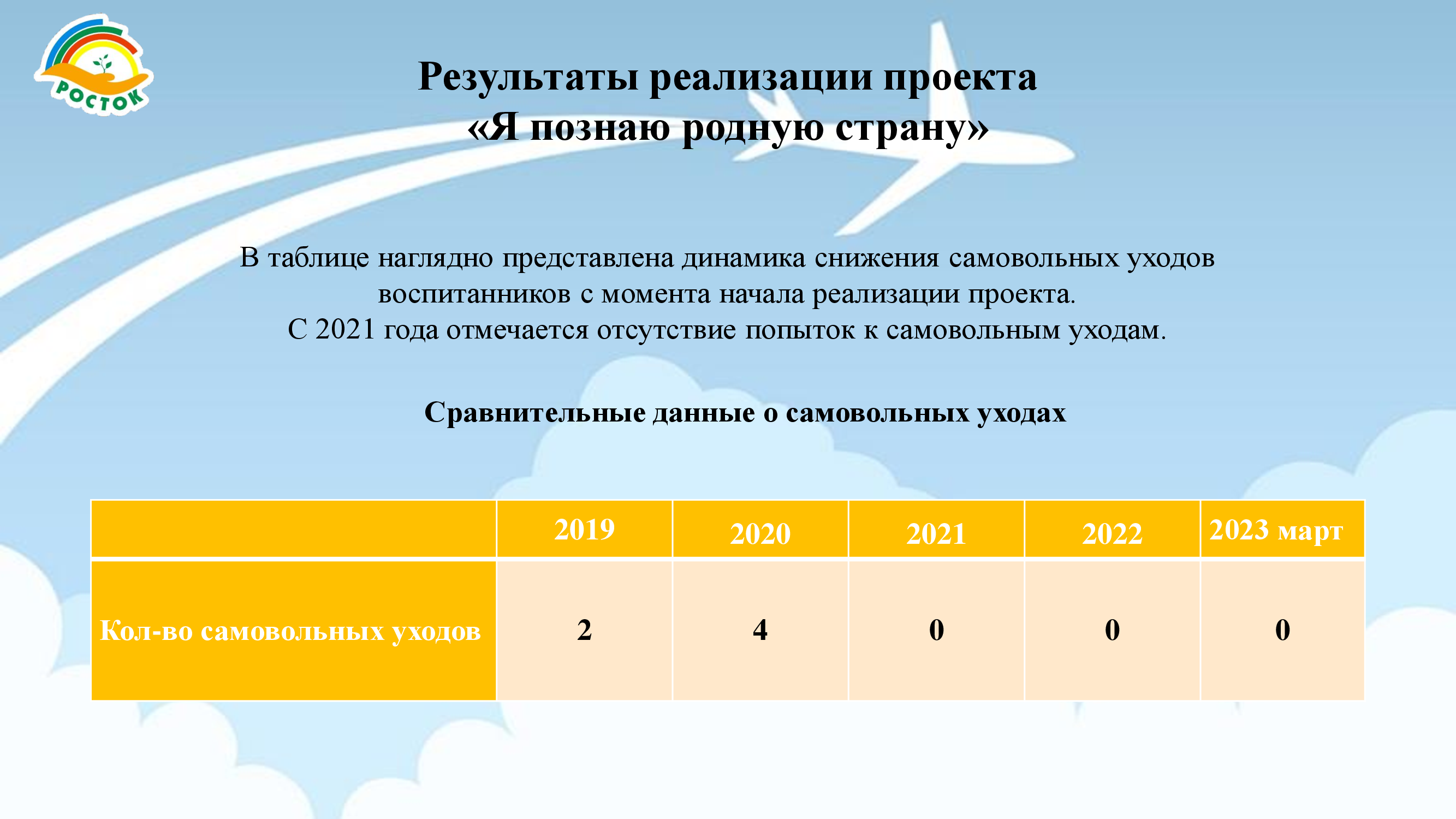 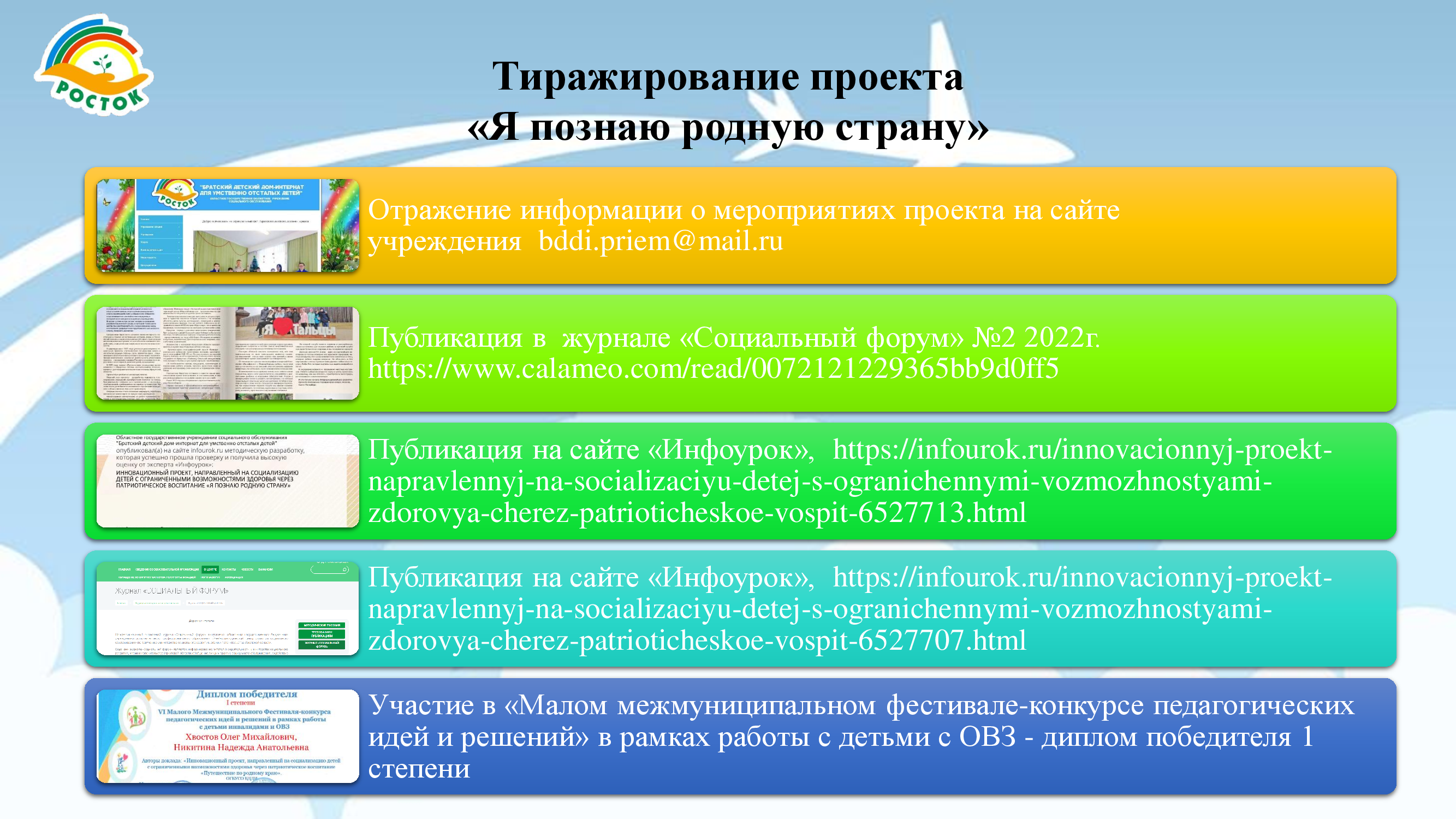 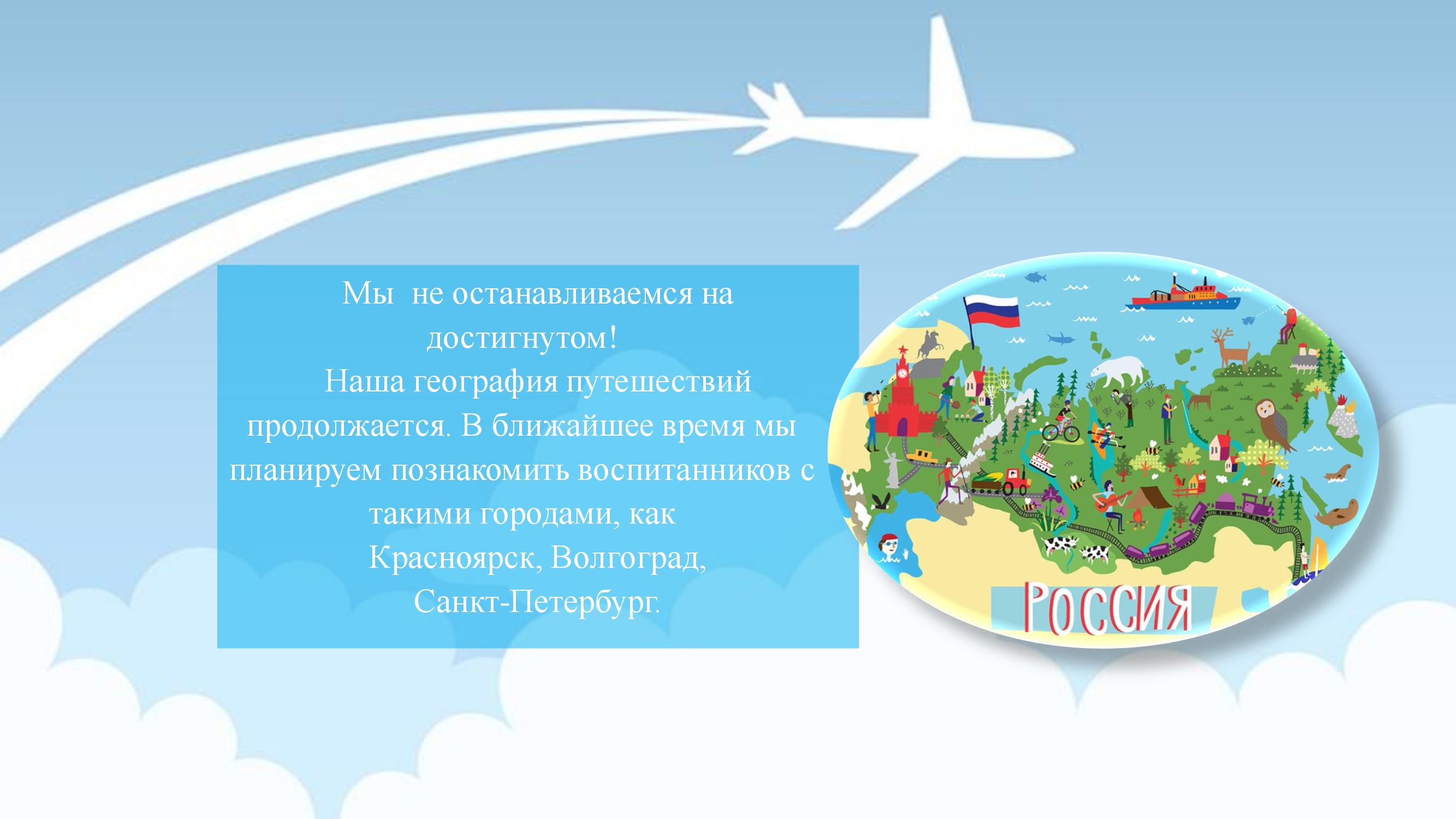